STARTALK: Preparing 
Teachers for the 21st Century
Day 8 July 17, 2015
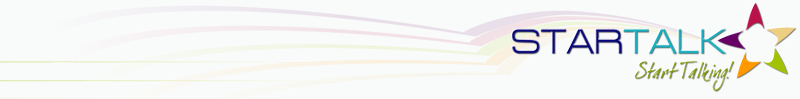 Can-do statements for today
Identify the purpose and usage of assessment.
Develop various types of assessments that require students to demonstrate evidence of learning.
define proficiency and identify assessment tools
Assessment – Big Ideas
Enduring Understanding:  Assessment is an essential element of planning and instruction
Essential Question: What kinds of assessment will help me and my students reach our language learning goal? How can we use assessment to help students and programs grow?
Student Assessment
Formative
Summative
Good tests lead to good teaching, especially when we plan with the Backward Design approach
Performance Assessment
Link directly to objectives
What should students be able to DO?
How to design good tasks?
Contextualize
Meaningful
Performance, not drill
Start at the end – the target and the standard
Sample Performance Assessments
Should look just like normal tasks students do regularly – they won’t even know they are being assessed!
Sample Performance Assessments
BAME
Beginning
Approaching
Meeting
Exceeding
Evaluating Performance
Checklists. Including can-do statements
Rubrics
Analytic
RubiStar:  http://rubistar.4teachers.org/
holistic
Assessment
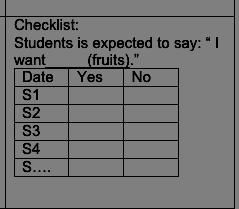 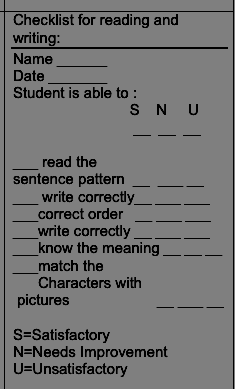 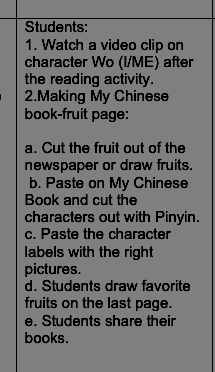 Assessment for singing
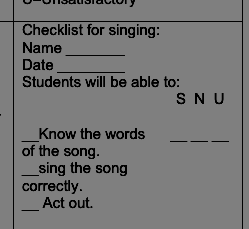 Oral assessment
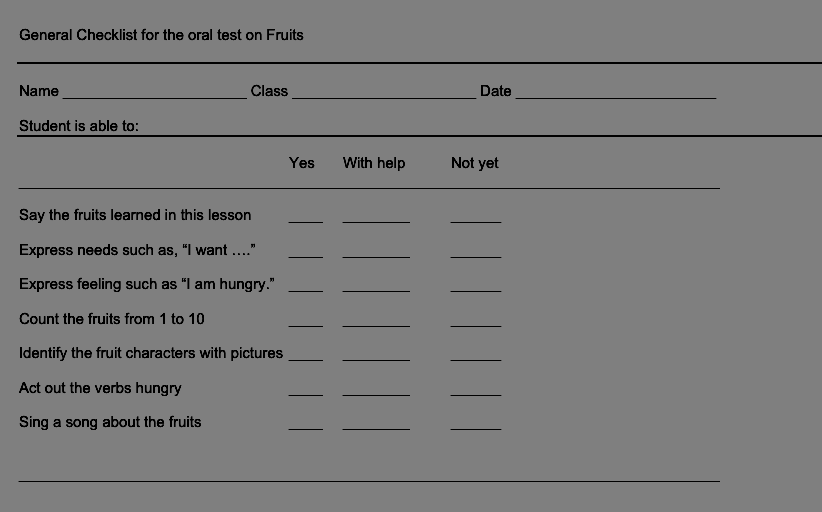 Small book rubric
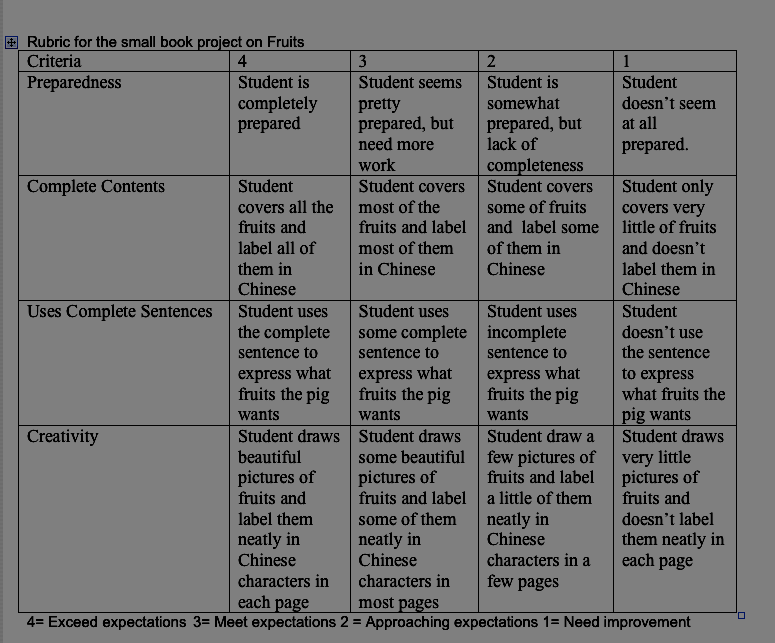 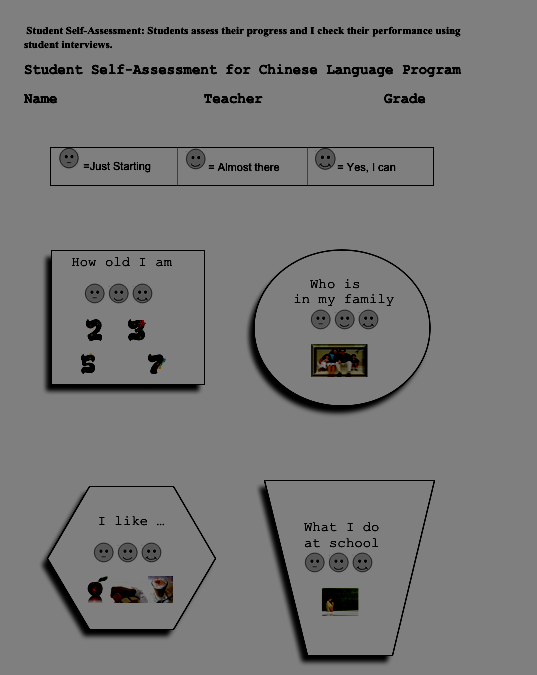 Group task
Take one element of your unit/ any activity we have brainstormed
Create an assessment for it – a can-do, performance
Create a rubric for how you would “grade” the performance
Share with class
What is proficiency?
functional language ability
what someone can DO in the language
unrehearsed
What is proficiency?
The OPI “assesses language proficiency in terms of the ability to use the language effectively and appropriately in real-life situations”
“The OPI is not an achievement test”
The OPI assesses “each individual performance to the assessment criteria”
The “old” scale
Inverted pyramid
Major categories
Novice
 Intermediate
 Advanced
Superior
Which major level?
Can communicate minimally with formulaic and rote utterances, lists and phrases.
May be difficult to understand, even for speakers accustomed to dealing with non-native speakers.
Which major level?
Can narrate and describe in major time frames and deal effectively with an unanticipated complication.
Understood without difficulty by speakers unaccustomed to dealing with non-native speakers
What’s the requirement to be certified in WA?
Advanced low – WPT and OPIc
Credit for proficiency
http://www.k12.wa.us/WorldLanguages/CompetencyBasedCredits.aspx
Novice Mid – 1 credit (Carnegie Unit)
Novice High – 2 credits
Intermediate Low – 3 credits
Intermediate Mid – 4 credits
CEFR
Common European Framework of Reference
http://www.coe.int/t/dg4/linguistic/source/framework_en.pdf
2012 Guidelines
http://actflproficiencyguidelines2012.org/
additional category of Distinguished
multimedia samples in English
Glossary
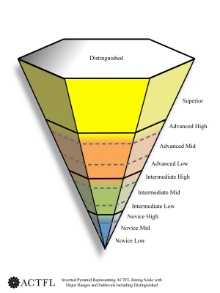 Proficiency Assessment Tools
STAMP
Standards-Based Measurement of Proficiency
OPI/OPIc
Oral Proficiency Interview
WPT
Writing Proficiency Test
Proficiency Assessment Tools
SOPA
Student Oral Proficiency Assessment (for Grades 2-8)
ELLOPA
Early Language Listening and Oral Proficiency Assessment (for Grads PreK-2)
AAPPL  
ACTFL Assessment of Performance toward Proficiency in Languages
Proficiency self-assessments
Linguafolio
https://linguafolio.uoregon.edu/
iCan
http://www.avantassessment.com/
Tasks
Moodle Response #8
Review resources in TELL:  Performance and Feedback